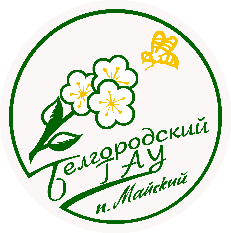 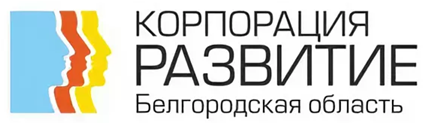 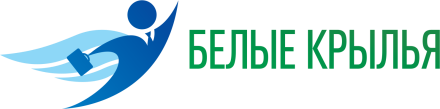 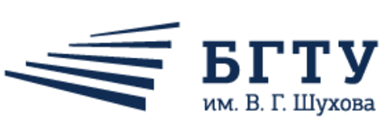 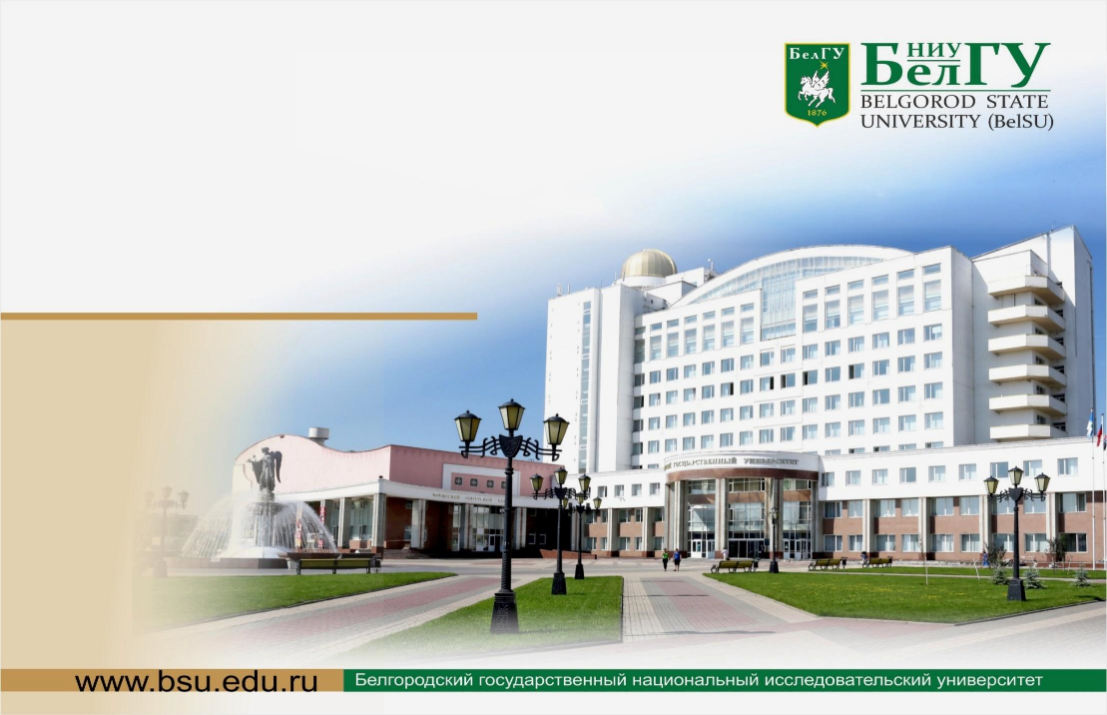 Межвузовский проектный офис инженерной направленности
Разработка конструкции установки для получения пророщенного зерна с применением электромагнитных полей
ФГБОУ ВО «Белгородский государственный аграрный университет имени В.Я. Горина
Страхов Владимир Юрьевич
г. Белгород, 2019год
Проблема
В сфере животноводства наблюдаются существенные недостатки традиционных решений кормления сельскохозяйственных животных:- нестабильный уровень цен на кормовые добавки, медикаменты, удобрения и пр;- погодные условия ( период вегетации и уборки); - потери качества в связи с нарушением технологии заготовки корма; - болезни животных в результате кормления несбалансированным кормом; - хранение кормов; - большое количество персонала, рабочих и техники; - человеческий фактор; - режим ЧС (засуха, дожди); - поддержание существующего поголовья сельскохозяйственных животных.
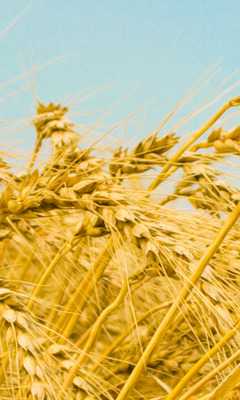 2
Межвузовский проектный офис инженерной направленности
Решение
Таблица 1 – Сравнительная характеристика пророщенного 
зерна и комбикорма СК-4
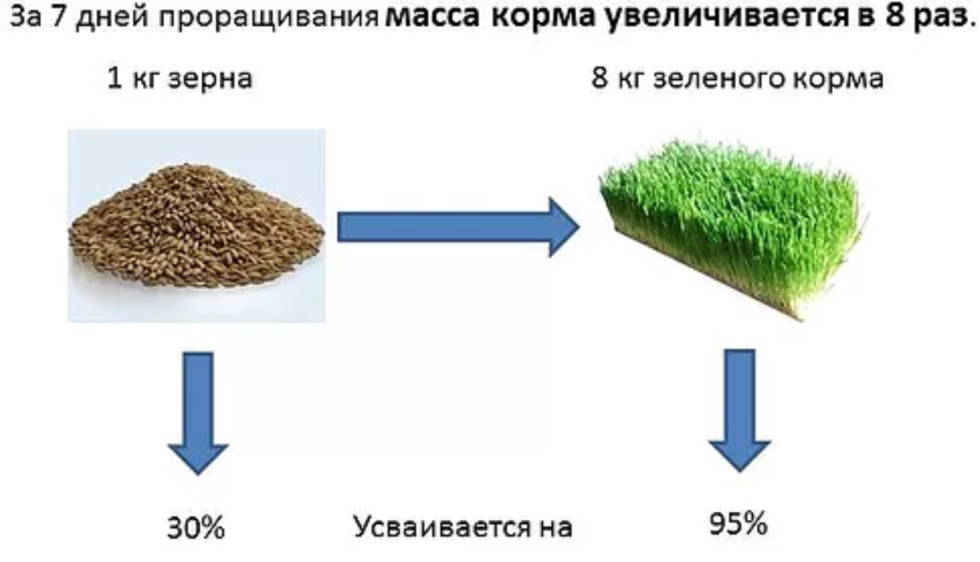 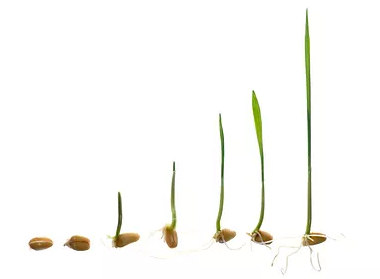 3
Межвузовский проектный офис инженерной направленности
Решение
Пророщенный корм может быть использован в качестве витаминной добавки 
(премикс). Научные исследования показали, что благодаря антиоксидантной 
активности применение витамина Е повышает выносливость животных,
а так же снижает заболеваемость.
 















В пророщенном ячмене в 23 раз больше витамина А чем в моркови, 22 раз больше витамина В чем в салате, в 14 раз больше витамина С чем в цитрусовых.
4
Межвузовский проектный офис инженерной направленности
Технология
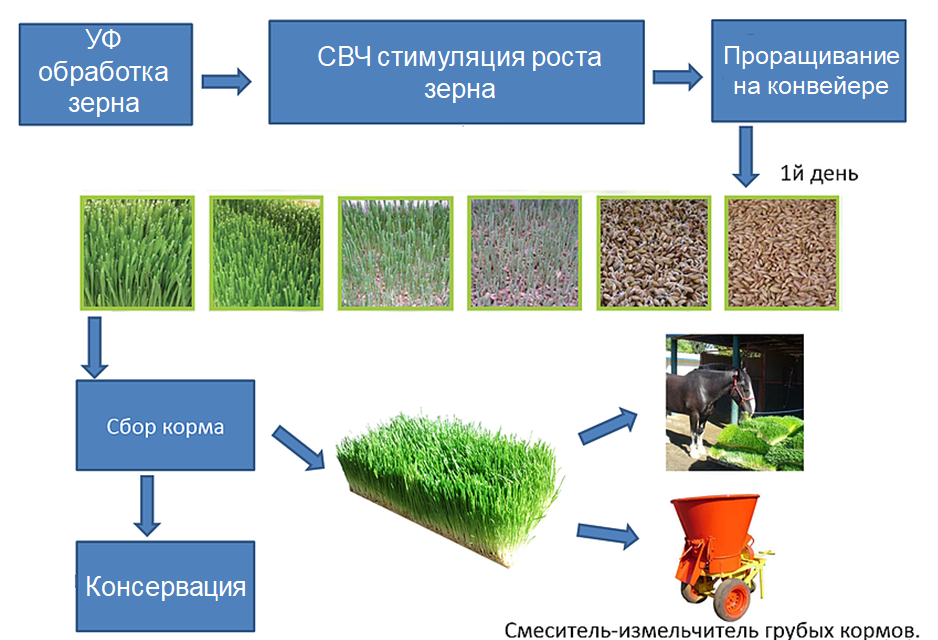 5
Межвузовский проектный офис инженерной направленности
Технология
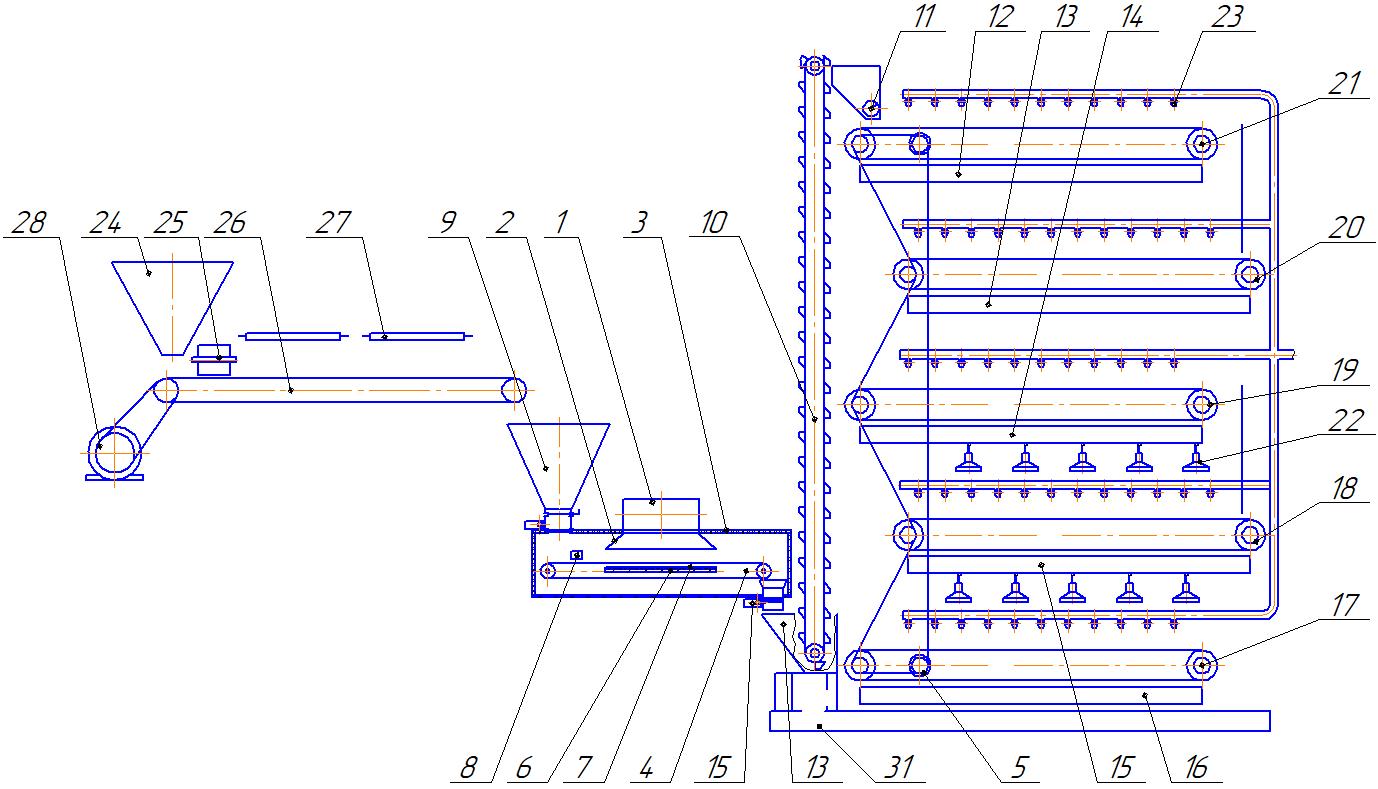 1 – источник электромагнитной энергии; 2 – излучатель; 3 – камера; 4 – транспортер; ,28 – привод транспортера; 6 – металлический экран; 
7 –диэлектрический слой; 8 – регулировочная пластина; 9, 24 – загрузочный бункер; 10 – нория; 11 –шнек; 12,13,14,15,16 – емкости для стока воды; 17,18,19,20,21,26 – транспортеры для проращивания зерна; 22 – светильник; 23 – форсунка; 25 – разравнивающий транспортер; 27- ультрафиолетовая лампа. 
Рисунок 1 - Схема конвейера для проращивания зерна
6
Рынок
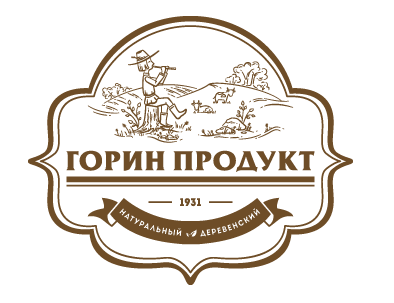 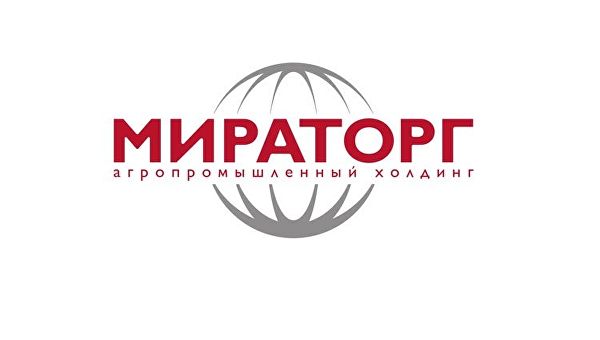 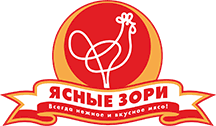 7
Межвузовский проектный офис инженерной направленности
Бизнес-модель
Взаимодействие автора, инвестора, производителя и заказчика
8
Межвузовский проектный офис инженерной направленности
Команда
9
Межвузовский проектный офис инженерной направленности
СПАСИБО ЗА ВНИМАНИЕ!
Контактные данные:
Руководитель проекта: Страхов Владимир Юрьевич
тел.: 8-920-574-60-04
e-mail: strakhov.94@list.ru
10
Межвузовский проектный офис инженерной направленности